РОСТЕХНАДЗОР
Забайкальское управление
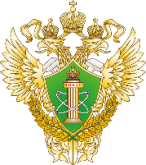 Нимаев Герман Геннадьевич
Начальник Байкальского отдела энергетического надзора и надзора за ГТС
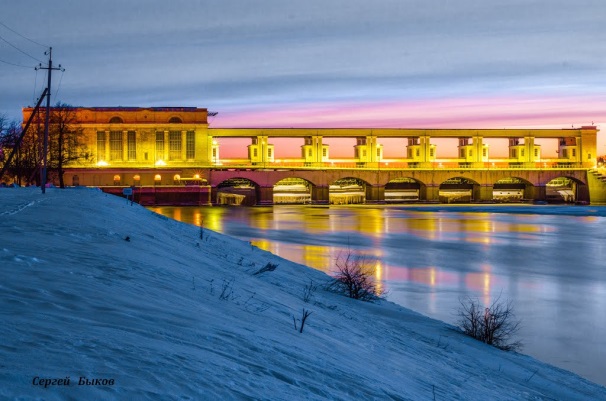 Работа Забайкальского  управления Ростехнадзора по оценке готовности муниципальных образований Республики Бурятия к отопительному периоду 2023-2024 гг.
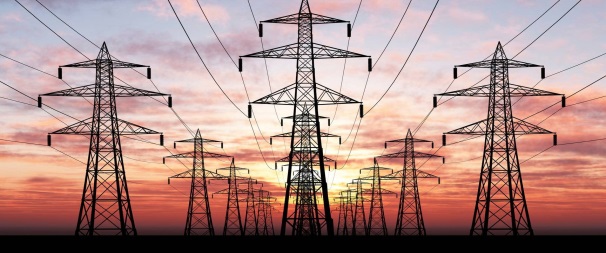 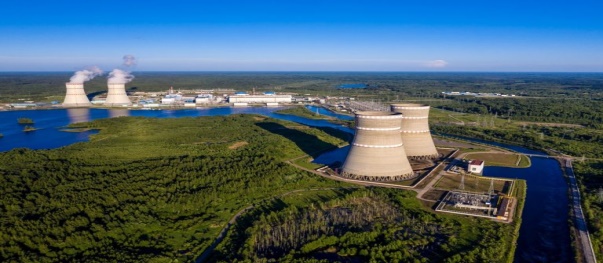 27 октября 2023 
г. Улан-Удэ
Основные замечания выявленные по итогам работы комиссий в отношении объектов теплоснабжения по  Республике Бурятия
РОСТЕХНАДЗОР
Забайкальское Управление
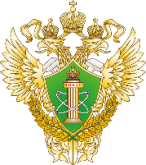 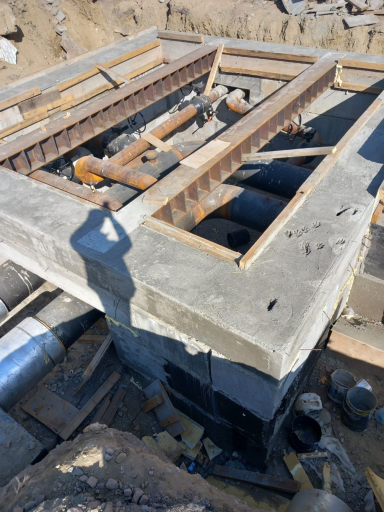 Организации, допустившие наиболее грубые нарушения, которые могут привести к срыву отопительного сезона, выявлены в следующих районах:
МО Городской округ «Город Улан-Удэ»:
ТСО филиал ПАО «ТГК-14» «Улан-Удэнский энергетический комплекс»
Произведено подключение тепловых сетей тепломагистрали №3 (ввод в эксплуатацию) после проведения реконструкции тепловых сетей с увеличением диаметров трубопроводов без получения допуска в эксплуатацию в установленном порядке, с учетом наличия фактов незавершенных работ:
 Не в полном объеме установлена тепловая изоляция на участках тепломагистрали на выходе с Улан-Удэнской ТЭЦ-1.  Не закончены работы по монтажу тепловых камер ТК-24, ТК-24-15, ТК-16, не выполнено в полном объеме антикоррозийное покрытие трубопроводов, наложение тепловой изоляции, закрытие лотков прокладки трубопроводов, гидроизоляция лотков прокладки. Не выполнены работы в полном объеме по участкам тепломагистрали №3 в районе ул. Сенчихина, ул. Гагарина, 73 «б»: антикоррозийное покрытие трубопроводов, наложение тепловой изоляции, закрытие лотков прокладки трубопроводов, гидроизоляция лотков прокладки.
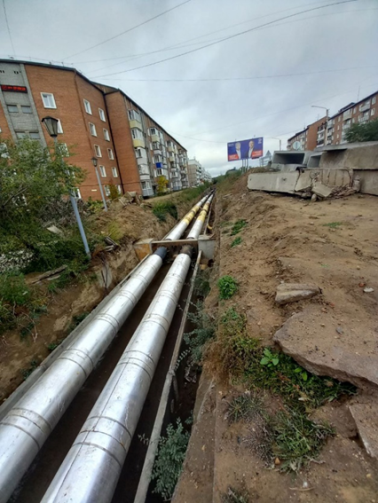 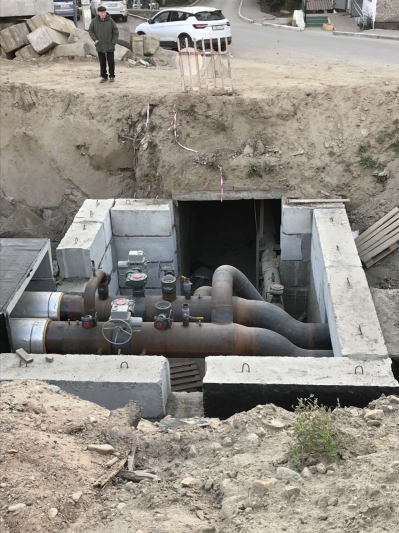 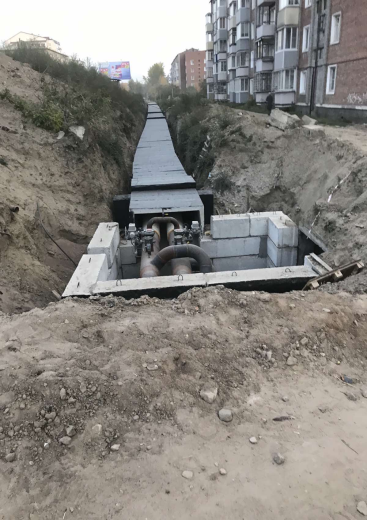 2
Основные замечания выявленные по итогам работы комиссий в отношении объектов теплоснабжения по  Республике Бурятия на 09.10.2023г.
РОСТЕХНАДЗОР
Забайкальское Управление
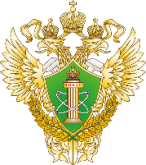 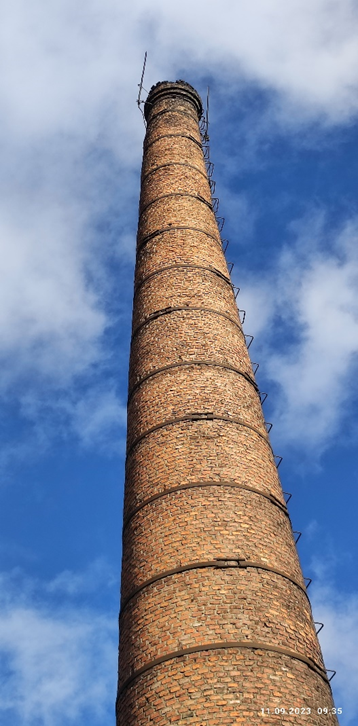 Организации, допустившие наиболее грубые нарушения, которые могут привести к срыву отопительного сезона, выявлены в следующих районах:
 МО «Иволгинский район» ,ТСО МУП ЖКХ «Иволгинское»
На момент проверки эксплуатируется дымовая труба котельной СХТ с истекшим сроком безопасной эксплуатации и имеющей недопустимое отклонение ствола трубы. Данное нарушение отражено в акте неготовности.
Стоит отметить, что по состоянию на 24.10.2023 не обеспечено  наличие нормативного 45-суточного запаса топлива на источниках тепловой энергии: 
МО «Кижингинский район» «Тепловик» (запас на 19 суток), ООО «Коммунальные системы» (запас на 19 суток);
МО ГП «Город Северобайкальск» МП «БВК» (запас на 16 суток);
МО «Баргузинский район» ООО «Комхоз (запас на 26 суток), ООО «Тепловик» (запас на 21 сутки);
МО «Кяхтинский район» ООО «Коммунальшик» (запас на 21 сутки)
5
РОСТЕХНАДЗОР
Забайкальское Управление
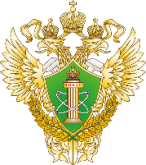 Нимаев Герман Геннадьевич
Начальник Байкальского отдела энергетического надзора и надзора за ГТС
СПАСИБО ЗА ВНИМАНИЕ!
Слайд 8